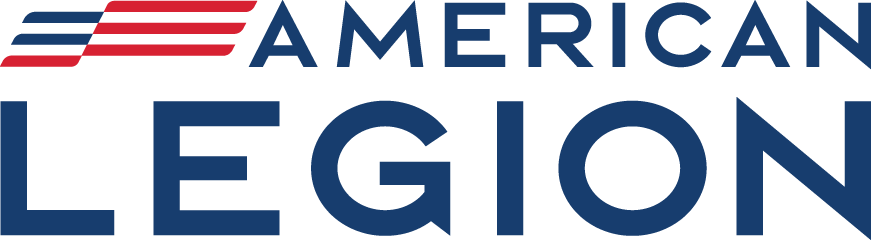 Post Officers Duties & Responsibilities
Barbara Lombrano
Interim Administrator
February 2024
Learning Objectives
Learn the major responsibilities of elected and appointed post officers

Mandatory Requirements for Post
Post Officers
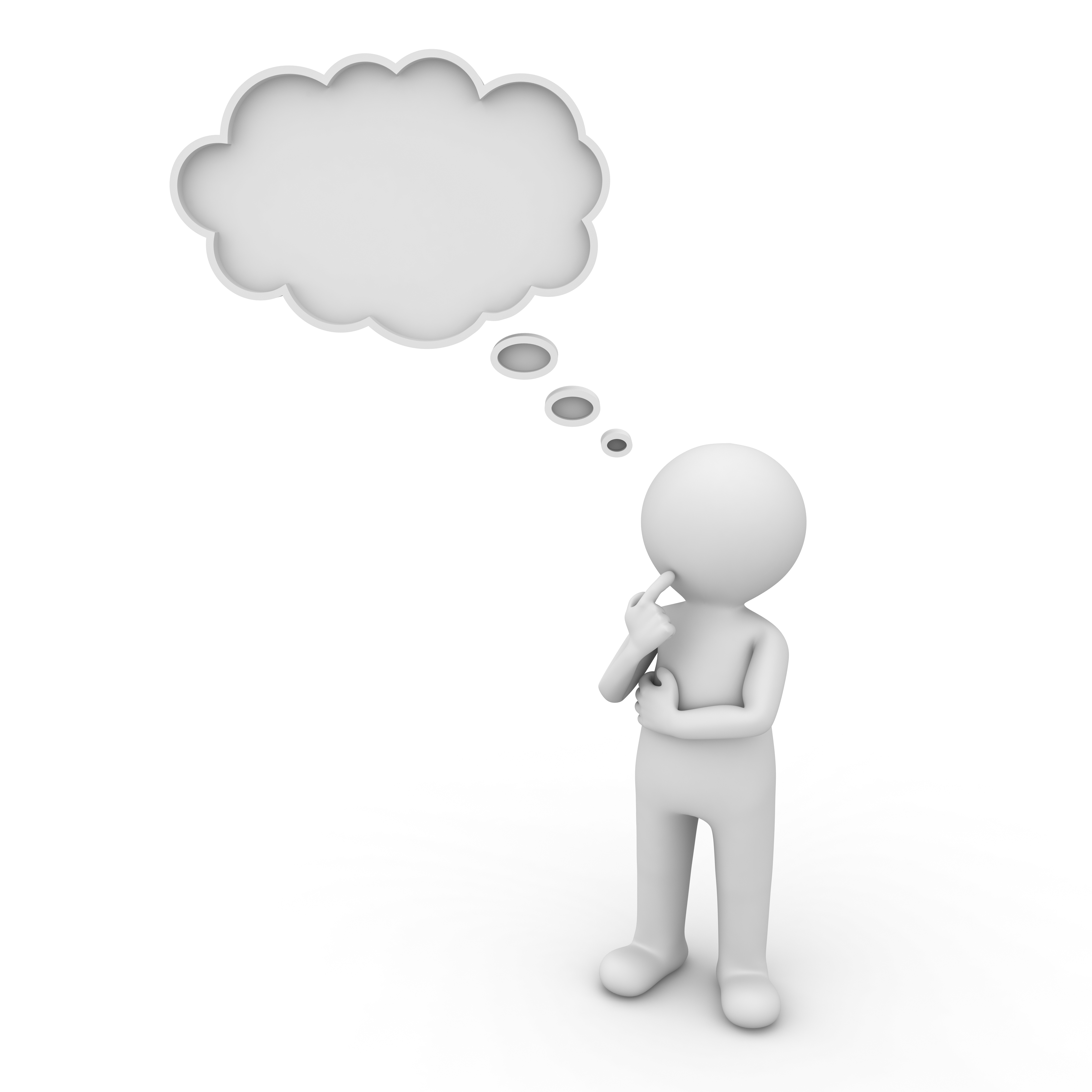 What are the required officers for a post?
[Speaker Notes: Commander, Adjutant, and Finance Officer are required for a Post. All other offices are recommended

Are the other officers elected or appointed?  What dictates this? (ByLaws)]
Commander
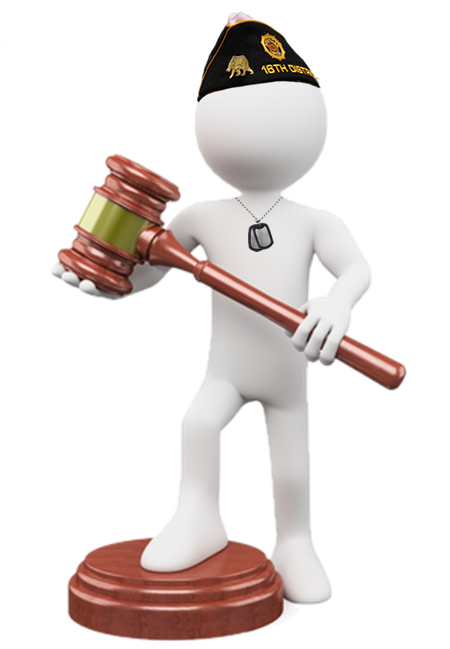 Responsibilities of Commander
Appoint Offices that are not elected
Supervision of the duties Post Officers
Mentor Members
Chair the Post meetings
Be the face of the post in the community
[Speaker Notes: Encourage them to use initiative and develop new ideas. 
Should not micro manage
Shake hands, kiss babies mind frame
General oversight]
1st Vice Commanders
Usually Elected 
Membership and Retention is the primary assignment of the 1st Vice
Review the goal dates from National
Review the Post membership goals
Review last years membership plan
Develop a new plan to help overcome any shortfalls or improve on the previous years plan
In the absence of the Commander will assume Commander’s duties
2nd Vice Commanders
Usually Elected
Responsible for post activities social and volunteer
Runs social calendar to engage members
Helps to build an atmosphere that is fun for volunteers who are serving vets and the community
Looks for ways to involve members in post activities, operations, and programs
Assist the 1st Vice Commander by providing member retention
Finance Officer
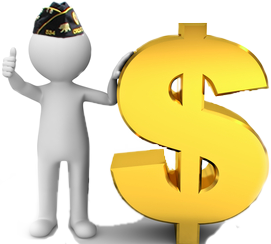 Should be familiar with financial affairs

Must understand tax liabilities

Must not comingle Membership/Post/Canteen funds

Chairs Finance committee

Receives and disburses post funds including per capita

Keep accurate financial records of all post activities for budgeting purposes.
Sgt-at-Arms
Chair of the Post Welcoming Committee

 Arrange the Meeting Hall

Leads the Color detail during the presentation of colors

Plays a leading role in all post rituals
[Speaker Notes: The sergeant-at-arms arranges the meeting hall and assists the post commander and adjutant in preliminary arrangements for meetings, including leading the color detail during presentation and retirement ceremonies. He or she is the expert on flag etiquette and should know proper flag etiquette. The sergeant-at-arms should also play a leading role in the post color guard, burial detail and other pageantry.
The sergeant-at-arms is the logical person to chair a welcome committee, which can have a tremendous influence on the post’s image, membership and relationship with members. Every Legionnaire wants to feel part of the group, particularly the new Legionnaire attending his or her first few meetings. The sergeant-at- arms must make certain new members are welcomed, introduced and made to feel they are important to the post. The sergeant-at-arms encourages members to attend meetings and advises the commander on
who should be acknowledged.]
Judge Advocate
Be knowledgeable of Post, Department and National Bylaws

Procure proper counsel where needed
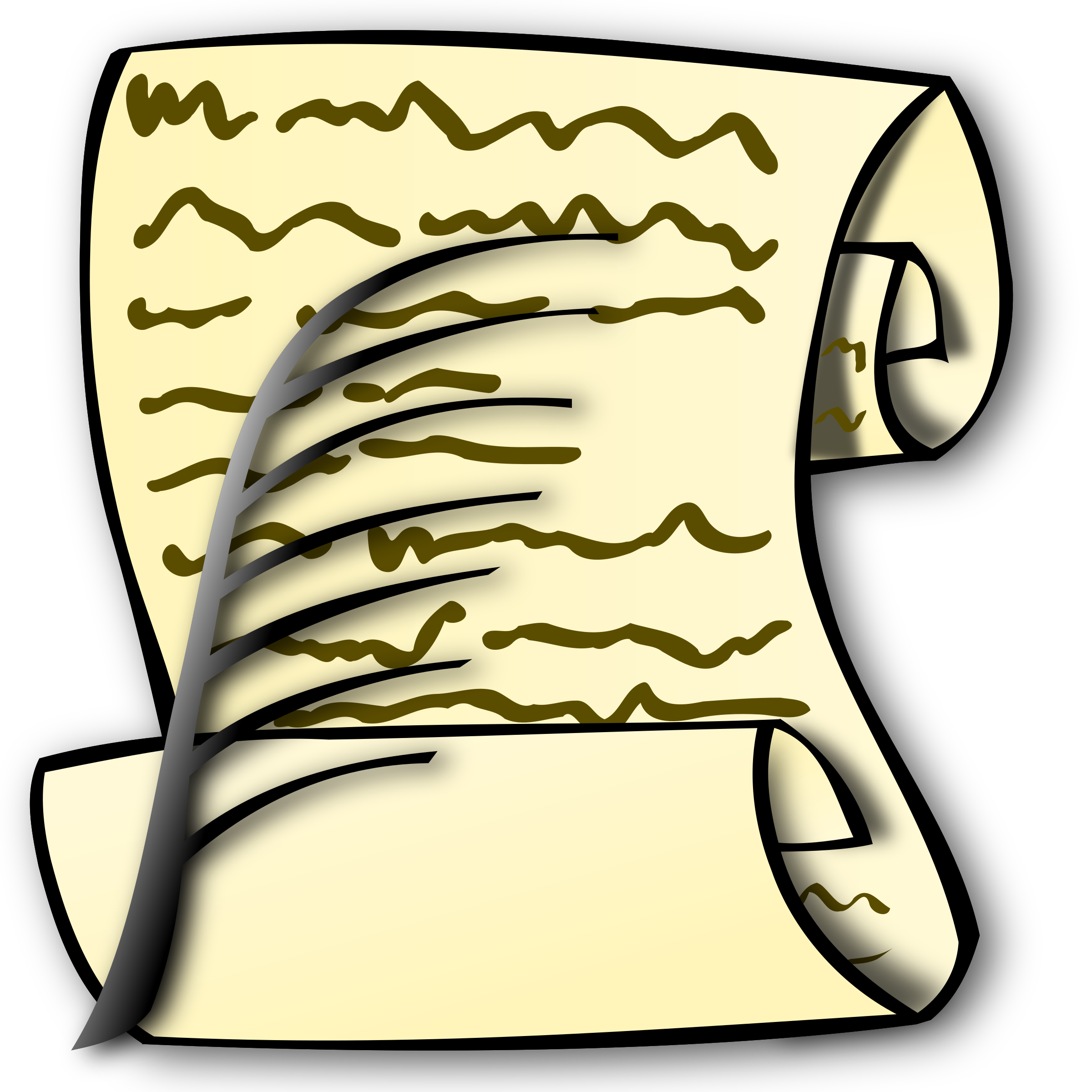 [Speaker Notes: 1.  Be able to pass on information to Post Commander o proper decisions can be made]
Historian
Documents and shares the ongoing history of the post year to year

Prepare printed materials about the post for local and state libraries and historical societies

Works on matters of historical interest of the post whereas the adjutant works on current matters

Should keep in touch with the Department Historian and prepare an annual report of the Post prior to Department Convention
[Speaker Notes: The work of post historian is cumulative. it is wise to leave the responsibility to one person if handled well.

There should be close cooperation between the post adjutant and the historian. The former works with records on matters of current interest, the latter on matters of historical interest. The post historian should also keep in touch with the department historian and be prompt in answering inquiries. An annual report should be made to the department historian prior to the department convention.
Copies of printed material regarding the post should be deposited in local and state libraries, as well as in the post and department archives. This will prevent complete loss of records through fire or other catastrophe, as well as provide source material for those looking for information about The American Legion. An outline for a one-year post narrative history and yearbook is provided in the appendix (see pages 139-149).
The post historian should attend department conventions and make a point of knowing what historians of nearby posts are doing. The department historian can advise post historians on department and national
post history contests, historians associations, and materials to assist in maintaining best practices.]
Chaplain
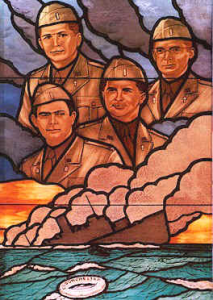 “To you is given the spiritual leadership of this post. You will, I know, lend dignity and respect to your office. You should be in close confidence with the commander and the other officers of this post and should attend all meetings of the post.You should be ready upon occasion to take your part in the initiation of new members, the dedication of halls, monuments, or colors, and the funeral services of a comrade. All such ceremonies are made more commemorative by the use of our ritual. Into your keeping, we place the spirit of comradeship of this post. May harmony and unity prevail.”
Chaplain
Be a caring person with a strong desire to help others

Have a positive attitude about himself or herself, spiritual matters, the post/district/department served, and The American Legion.
 
Willing to serve where there’s a need

Value confidentiality

Seek to be neutral when helping settle disputes

Seek to be a model in moral and ethical matters.
[Speaker Notes: 2. Aware of their influence on others, chaplains should be proud of their office and determined to do a good job
3. A chaplain has a responsibility to all and cannot be selective in his or her service. Death, illness, family problems, and other concerns seldom occur at the chaplain’s convenience. Expect to adjust your schedule accordingly
4. Never reveal what you’ve learned or discussed in a private setting while serving as a chaplain and spiritual adviser. To do so risks an immediate loss of integrity
6. Failure to meet expectations 
or standards of conduct reflects negatively on The American Legion]
What does a Chaplain do?
Be present at all Legion events. 

Provide prayer

Promote and participate in Four Chaplains Sunday, Memorial Day, and Veterans Day services, Independence Day events, installations, initiations, dedications, and funerals and memorials when requested

Take part in all rituals and ceremonies of The American Legion

Provide spiritual leadership through the Legion’s “Service to God and Country” program
[Speaker Notes: 1. The chaplain’s presence sends a message that each activity or event is significant, whether or not you have a particular role to play. 
2. Specifically, the chaplain gives the invocation and benediction at meetings, as well as the memorial prayer at Post Everlasting services. Sadly, many think this to be the total work of the chaplain]
Visit the ill, bereaved, shut-ins, disabled, and prospective members

Send cards and make telephone calls as needed

Organize and promote a Religious Emphasis Week sometime during the year
[Speaker Notes: 1. Write down every time you lead or participate in holiday and memorial services, dedications, installations, initiations and funerals. You may also be required to report visits to ill or hospitalized members. Finally, add up letters and cards sent, telephone calls made, miles traveled, and the money and hours spent on each]
Service/Resource Officer
Volunteer position

A link between veteran/family and an Accredited Service Officer

Understands benefits afforded to veterans and their families

Not authorized to perform any duties in filing claims

Serves as a valuable resource to veterans/families
Points of Contacts
American Legion Department Service Officer

Agencies for senior citizens

State and local nursing homes

Department of Veterans Affairs contact information including phone numbers and website addresses
Homeless shelters

Local resources ie: financial matters

State and national cemeteries

Others?????????
Executive Committee
The government and management of the post is entrusted to the executive committee 
They authorize and approve expenditures
Help to plan the direction of the post
Manage post affairs
Adjutant
An adjutant in The American Legion whether at the post, district, or area level fills a very important leadership role. The responsibilities of a post adjutant are so important, that it is one of only three required post officers (Commander, Finance Officer & Adjutant) on the annual Certification of Post Officers.
Duties of the Adjutant
Elected or Appointed

Minutes of meetings

Submit mandatory forms

Glue that holds the post together 
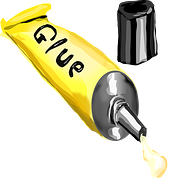 [Speaker Notes: Adjutant is a position where continuity is essential.  Their duties are administrative.  Is the conduit for communication]
Mandatory Forms/Requirements
Certification of Officers as soon as known or any changes

Post Data Form April 15th

Consolidated Post Report June 15th

990 and any State required forms